Торгово-промышленная палата Чувашской Республики
Организационный отдел
Содержание
Структура Организационного отдела
Функции Организационного отдела (направления деятельности)
Работа с информационными ресурсами
Электронная ТПП / Внутренний портал ТПП
Работа с членами Палаты
Документы для вступления в члены ТПП Чувашской Республики 
Проекты ТПП РФ
Комитеты и советы при ТПП Чувашской Республики
Планы и задачи Организационного отдела на 2023 год
Торгово-промышленная палата Чувашской Республики
1. Структура Организационного отдела
…………..
Организационный отдел на сайте ТПП ЧР
https://www.tppchr.ru/tpp/structure/organizatsionnyy-otdel/
2. Функции Организационного отдела (направления деятельности)
Секретариат
Работа с кадрами (персоналом)
Работа с членами ТПП ЧР
Электронная ТПП / Внутренний портал ТПП
Поддержка информационных ресурсов ТПП
Поддержка технических и программных средств ТПП
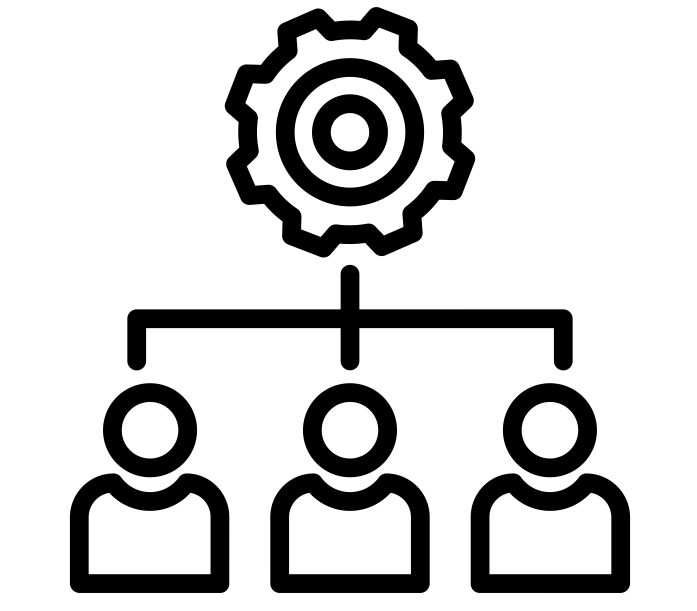 Функции Организационного отдела (направления деятельности)
3. Работа с информационными ресурсами
Сайт ТПП Чувашской Республики: www.tppchr.ru 

Виртуальная выставка предприятий Чувашии (Члены ТПП Чувашской Республики): https://www.tppchr.ru/tpp-members/list/

Центр субконтрактации Чувашской Республики: http://www.subcontract.tppchr.ru/

Орган по сертификации ООО «Центр сертификации «ТПП – Эксперт»: http://csexpert.tppchr.ru/

АНО ВО «Школа делового образования»: https://www.sdo21.biz/

Народные промыслы: www.remeslo.tppchr.ru
Официальный сайт ТПП Чувашской Республики
https://www.tppchr.ru/
4. Электронная ТПП
https://uslugi.tpprf.ru/ru/services/
Внутренний портал ТПП
Внутренний портал ТПП
5. Работа с членами Палаты
Консультация по вступлению в ТПП
Прием документов на вступление
Прием в члены Палаты (заседание Правление – 1 раз в квартал)
Взаимодействие по различным вопросам
Рассылка полезной информации, приглашений на мероприятия
Консультация по интересующим вопросам
Члены ТПП на сайте Палаты
https://www.tppchr.ru/tpp-members/list/
Количество организаций, вступивших в ТПП
Динамика численности членов ТПП
Преимущества вступления в ТПП Чувашской Республики
6. Документы для вступления в члены ТПП
*в два клика Вы можете скачать документы
7. Проекты ТПП РФсовместно с ОВС
1. Развитие семейного предпринимательства в России 
- 100 Семейных компаний под патронатом Президента ТПП РФ
- Всероссийский форум
- Центр семейного предпринимательства
2. Бизнес-Барометр Коррупции 
3. Антикоррупционная хартия
4. 100 Надежд Бизнеса
5. Проект «ЭТО БИЗНЕС»
6. ОРВ: продвижение экспертного потенциала ТПП России
7. Конкурс «Экономическое возрождение России»
8. Конкурс «Золотой Меркурий»
9. Роскачество: оказание услуг по закупке образцов продукции для ее испытаний
10. 100 лет экспертизы ТПП
11. День Российского предпринимательства (26 мая)
12. День поставщика
8. Комитеты и Советы при ТПП Чувашской Республики*совместно с ОВС
1.Комитет по развитию малого и среднего предпринимательства
2.Совет по безопасности предпринимательства
3.Комитет по профессиональному образованию, подготовке и повышению квалификации кадров 
4.Комитете по оценке и экономике недвижимости
5.Комитет по качеству
6.Комитет по экологии и природопользованию 
7. Комитет по проблемам оптимизации затрат предприятий и организаций на энергоресурсы
8. Комитета по финансовым рынкам и кредитным организациям
9. Комитет по развитию системы закупок
10. Комитет по туризму
11. Гильдия ремесленников
12. Клуб кадровиков 
13. Клуб промышленников
Вместе мы будем сильнее!
Спасибо за внимание!